Order of Symptoms:
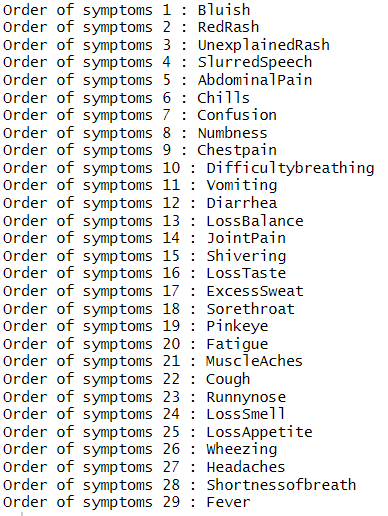 Describe the occurrence of variables
The order of occurrence of the variables are as follows:
Gender and Age occur first since they occur at birth
 The symptoms occur in the order displayed on the right
At home test comes next
PCR test comes last
Using logistic LASSO, regress the PCR test results on all variables, including pairwise or triple variables that precede PCR test.
Model Inspection
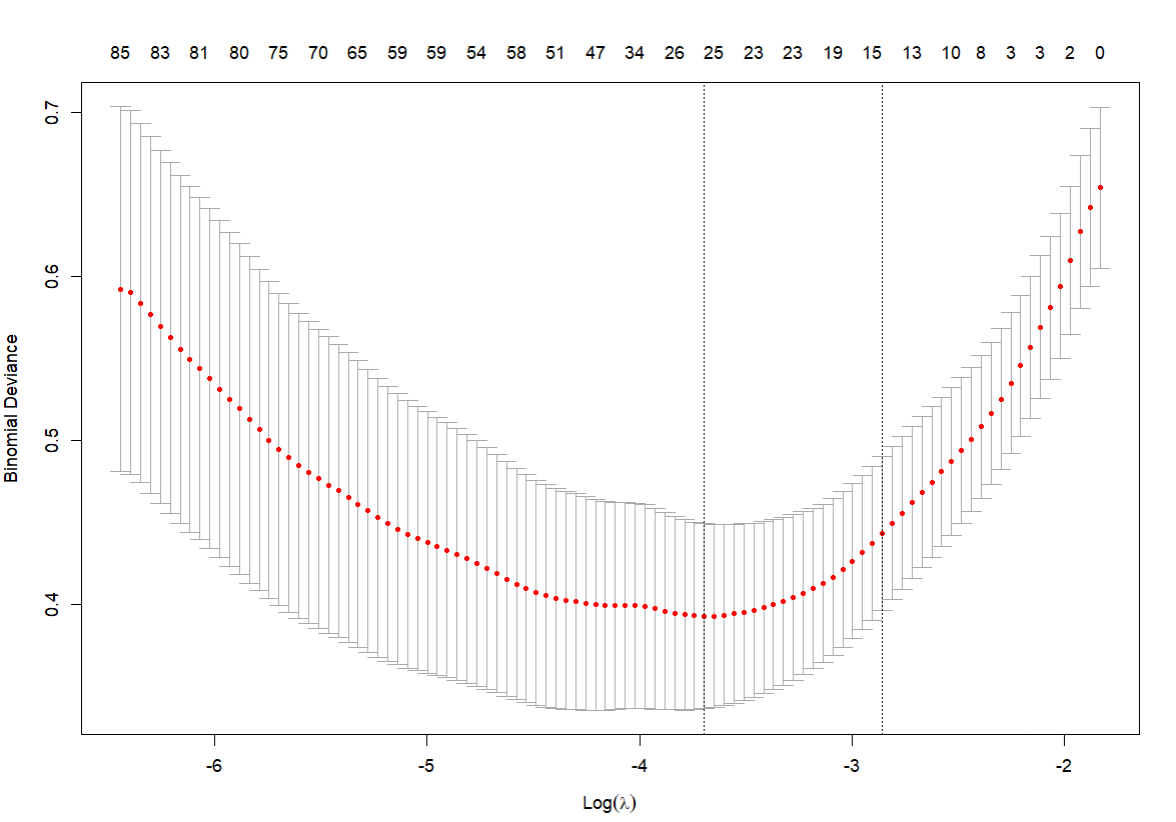 Attributes with Non-Zero Coefficients
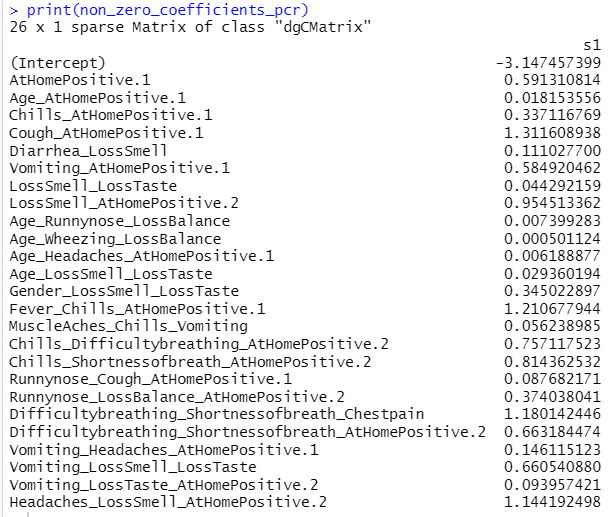 Percentage Deviance Explained: 33.70839%
McFadden Psuedo R-Squared: 0.5343493
AUC-ROC: 0.8915
Using logistic LASSO, regress Fever on all variables that precede it, including pairwise or triple variable.
Model Inspection
Attributes with Non-Zero Coefficients
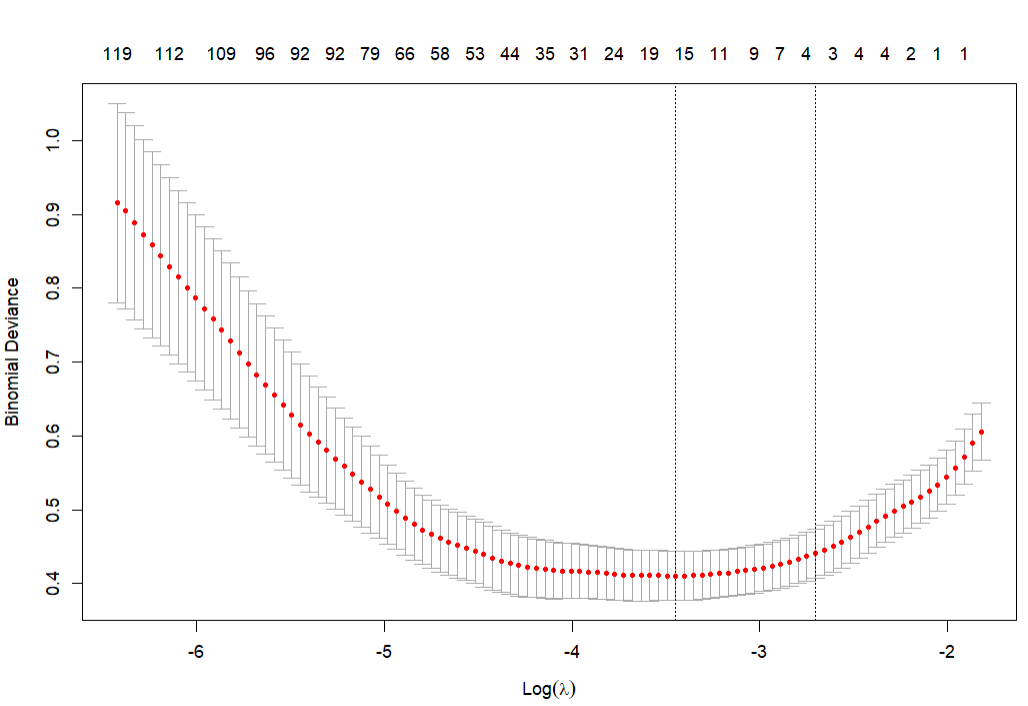 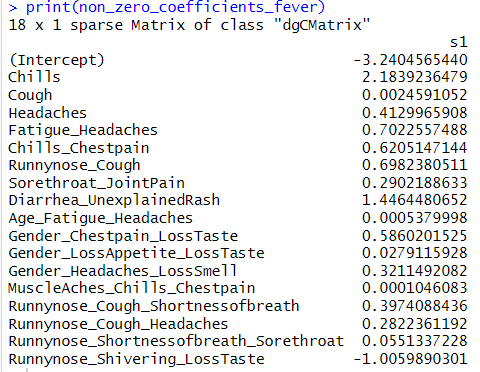 Percentage Deviance Explained: 55.18205%
McFadden Psuedo R-Squared: 0.4261133
AUC-ROC: 0.9389